Er was misschien eens
Les 1
Doel van de les:
> Wij kunnen op basis van de voor- en achterkant voorspellen wat voor soort boek ‘Er was   misschien eens’ is en wat het schrijfdoel van de auteur is.
> Wij kunnen de verhalen beoordelen op waarheidsgetrouwheid met onderbouwde   argumenten.
> Wij kunnen in eigen woorden uitleggen wat ‘boekdrukkunst’ is.
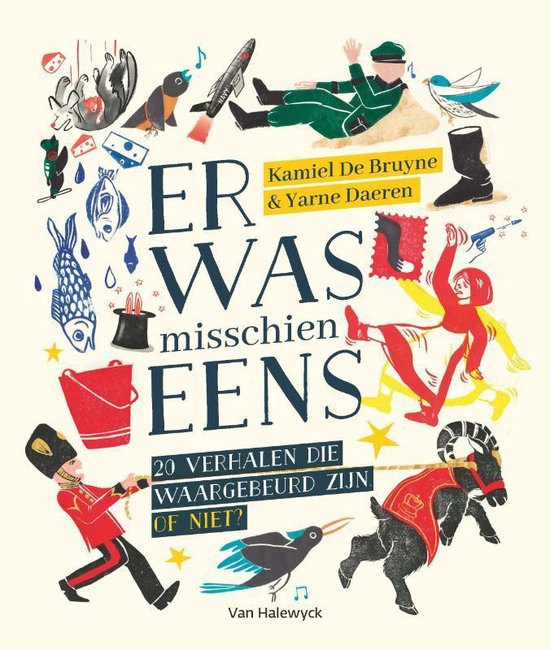 Copyright ©Success for All. Alle rechten voorbehouden
Les 1
Er was misschien eens
Stap 1: Voorspellen nieuw boek & doel van de schrijver
Team	Gooi met de dobbelsteen	Beantwoord de vraag op de kaart (aanwijzingen boek)
	Teamantwoord
	
	10 minuten

Maatje	Wat is het doel van de schrijver?
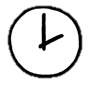 Copyright ©Success for All. Alle rechten voorbehouden
Les 1
Er was misschien eens
Stap 2: Woorden van de week
Zelf	Zoek de betekenis op in het 	woordenboek
	Haal woorden voor het 	teamwoordenboek uit de tekst

Klaar?	Studiewijzers invullen
op het (gras)matje geroepen worden (uitdr.)
ergens naar kunnen fluiten (uitdr.)
de kat uit de boom kijken (uitdr.)
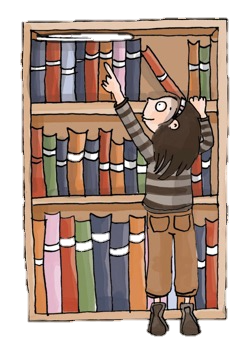 Copyright ©Success for All. Alle rechten voorbehouden
Les 1
Er was misschien eens
Stap 3:	Lezen en teamopdrachten











Stap 4:	Maatjeswerk
Team	Plannen van de opdrachten
	
Zelf	Lees blz. 9 t/m 23 
	LET OP! Sla de bladzijde steeds pas om 	als iedereen het verhaal gelezen heeft 	en jullie een voorspelling gedaan 	hebben.

	15 minuten

Klaar?	Woorden van de week
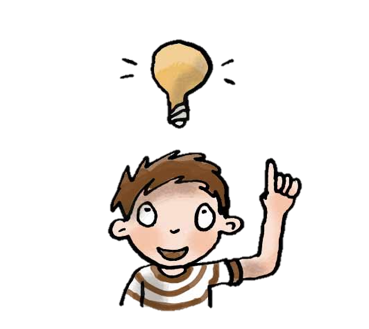 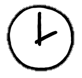 Maatje	Memo’s vergelijken	Duolezen: blz. 21

	10 minuten

Klaar?	Woorden van de week
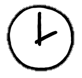 Copyright ©Success for All. Alle rechten voorbehouden
Les 1
Er was misschien eens
Stap 6: Terugblik en vooruitblik
Stap 5: Teamwerk
Team	Opdrachten maken

	20 minuten

Groep	Voorspellingen bespreken
	(Tekstverband ‘verklaring’ 	bespreken)
Terugblik
> Samenwerkvaardigheid
> Woorden van de week
> Teamopdrachten
> Punten en feedback

Vooruitblik
> Woorden van de week
> Teamopdrachten
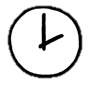 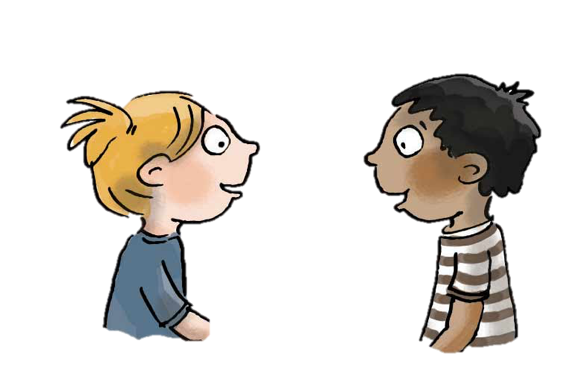 Copyright ©Success for All. Alle rechten voorbehouden
Les 2
Er was misschien eens
Doel van de les:
> Wij kunnen de verhalen beoordelen op waarheidsgetrouwheid met onderbouwde   argumenten.
> Wij kunnen in eigen woorden uitleggen wat de bedoeling van de schrijver is met de zin:    ‘De keizer had schijt aan bescheidenheid, hij wilde zijn vijanden met dit toilet een poepje    laten ruiken.’
> Wij kunnen de oorzaak benoemen van hoe John King aan zijn eind kwam.
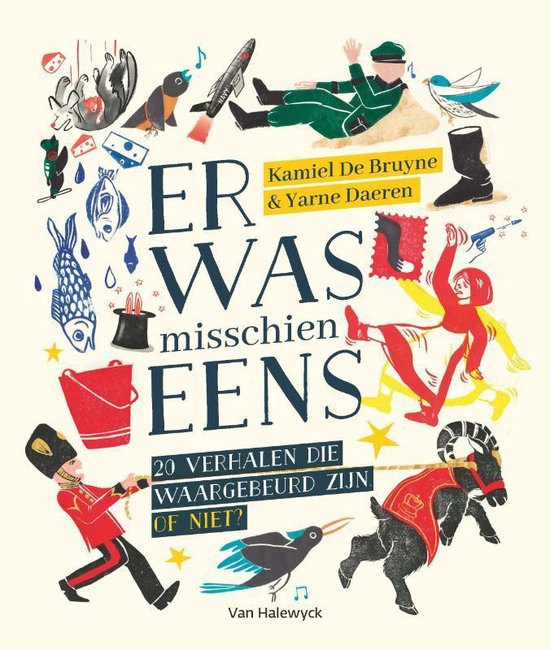 Copyright ©Success for All. Alle rechten voorbehouden
Les 2
Er was misschien eens
Stap 1:	Woorden van de week





Stap 2:	Lezen en teamopdrachten
Team	Teamwoordenboek

	Tijdens het lezen

Klaar?	Woorden van de week
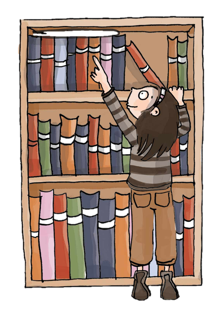 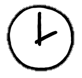 Team	Plannen van de opdrachten		
Zelf	Lees blz. 25 t/m 39
	LET OP! Sla de bladzijde steeds pas om 	als iedereen het verhaal gelezen heeft 	en jullie een voorspelling gedaan 	hebben.

	15 minuten

Klaar?	Woorden van de week
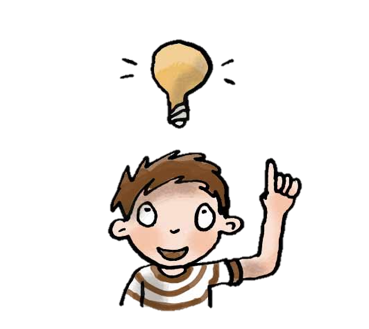 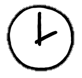 Copyright ©Success for All. Alle rechten voorbehouden
Les 2
Er was misschien eens
Stap 3: Maatjeswerk/teamwerk
Stap 4: Terugblik en vooruitblik
Maatje	Memo’s vergelijken, uitleggen
	Duolezen: blz. 39

Klaar?	Woorden van de week
	
	10 minuten
Team	Opdrachten maken

	20 minuten

Groep	Tekstverband ‘oorzaak-gevolg’ 	bespreken
Terugblik
> Woorden van de week
> Teamopdrachten
> Punten en feedback

Vooruitblik
> Woorden van de week
> Teamopdrachten
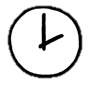 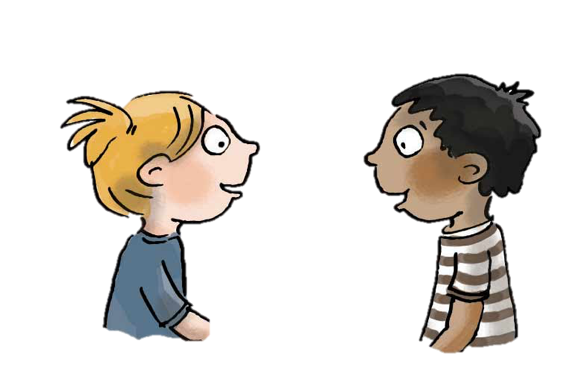 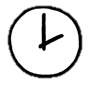 Copyright ©Success for All. Alle rechten voorbehouden
Les 3
Er was misschien eens
Doel van de les:
> Wij kunnen de verhalen beoordelen op waarheidsgetrouwheid met onderbouwde    argumenten.
> Wij kunnen in eigen woorden uitleggen wat de schrijver bedoelt met ‘Brieven rondbrengen is   niet van de poes, maar van de postbode.’
> Wij beschrijven wat de conclusie is over of je een kat als postbode kunt inzetten.
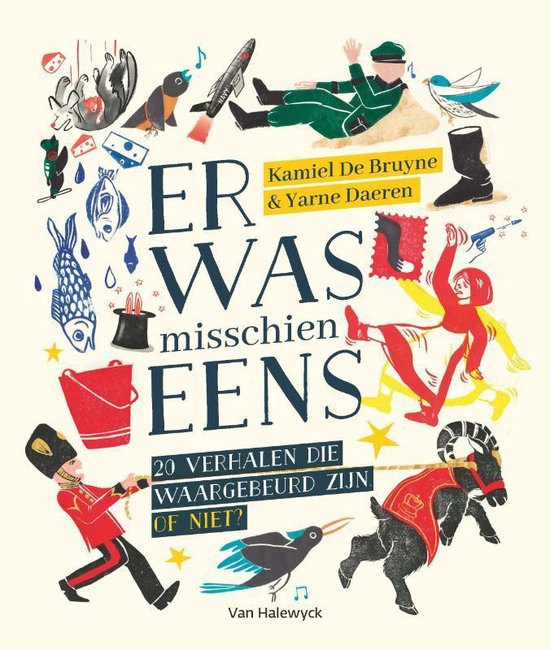 Copyright ©Success for All. Alle rechten voorbehouden
Les 3
Er was misschien eens
Stap 1:	Woorden van de week






Stap 2:	Lezen en teamopdrachten
Team	Teamwoordenboek afmaken

	Tijdens het lezen

Klaar?	Woorden van de week afmaken
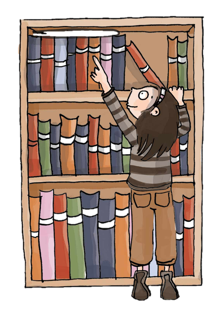 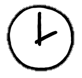 Team	Plannen van de opdrachten

Zelf	Lees blz. 43 t/m 57
	LET OP! Sla de bladzijde steeds pas om 	als iedereen het verhaal gelezen heeft 	en jullie een voorspelling gedaan 	hebben.

	15 minuten

Klaar?	Woorden van de week
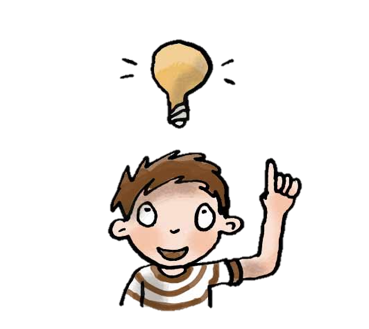 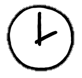 Copyright ©Success for All. Alle rechten voorbehouden
Les 3
Er was misschien eens
Stap 3: Maatjeswerk/teamwerk
Stap 4: Terugblik en vooruitblik
Maatje	Memo’s vergelijken, uitleggen
	Duolezen: blz. 57
	
	10 minuten

Klaar?	Woorden van de week	

Team	Opdrachten maken

	20 minuten

Groep	Tekstverband ‘conclusie’ 	bespreken
Terugblik
> Teamopdrachten
> Woorden van de week
> Punten en feedback

Vooruitblik
> Toets
> Introductie schrijfopdracht
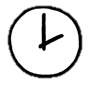 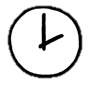 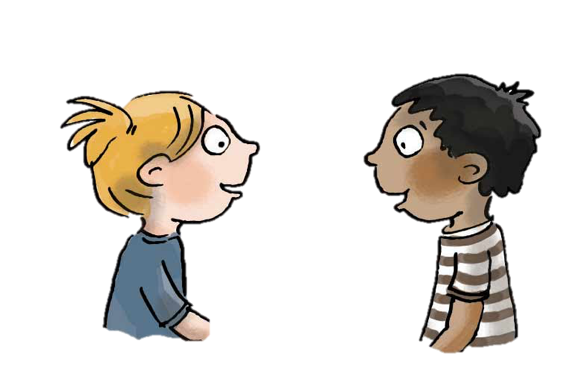 Copyright ©Success for All. Alle rechten voorbehouden
Les 4
Er was misschien eens
Doel van de les:
> Ik kan informatie uit een tekst halen.
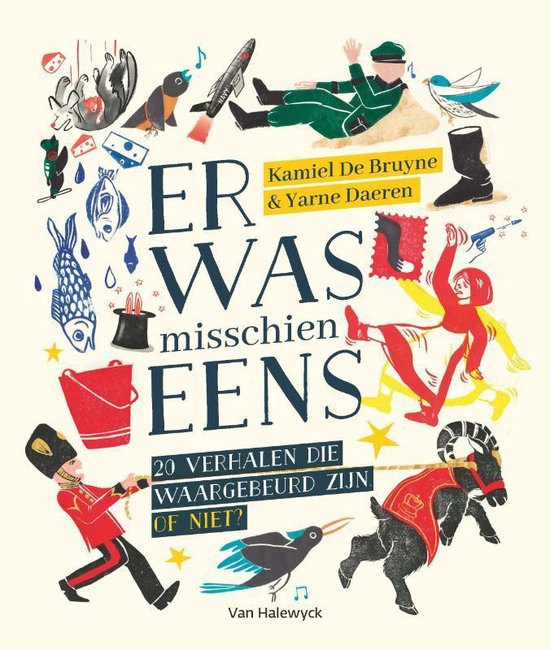 Copyright ©Success for All. Alle rechten voorbehouden
Les 4
Er was misschien eens
Stap 1:	Woorden van de week 




Stap 2:	Toets
Zelf	Oefenen voor de toets

	5 minuten
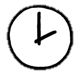 Zelf	Toets maken (lees blz. 61 t/m 75)

	30 minuten

Klaar?	Woorden van de week afmaken
	Stillezen
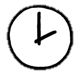 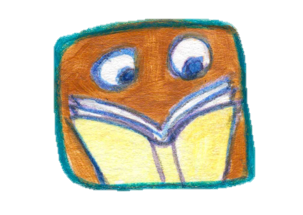 Copyright ©Success for All. Alle rechten voorbehouden
Les 4
Er was misschien eens
Stap 3:	Voorbereiden op de schrijfopdracht
Zelf	De verhalen die (t/m blz. 75) niet waar zijn
	nog een doorlezen.

Team	Bespreken welke zinnen in deze verhalen je als 	lezer aan het twijfelen brengen.
	
	10 minuten
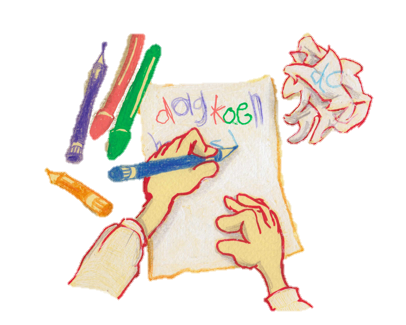 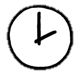 Copyright ©Success for All. Alle rechten voorbehouden
Les 4
Er was misschien eens
Stap 4: Terugblik en vooruitblik
Terugblik
> Toets
> Voorbereiding op de schrijfopdracht
> Punten en feedback

Vooruitblik
> Afmaken teamopdrachten
> Schrijfopdracht
> Terugblik op de voorspelling
> Inleveren teamboekje en teamwoordenboek
> Team van de week
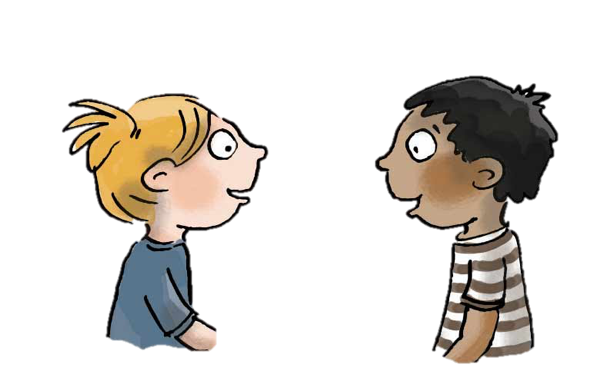 Copyright ©Success for All. Alle rechten voorbehouden
Les 5
Er was misschien eens
Doel van de les:
> Wij kunnen een geloofwaardige fabel schrijven.
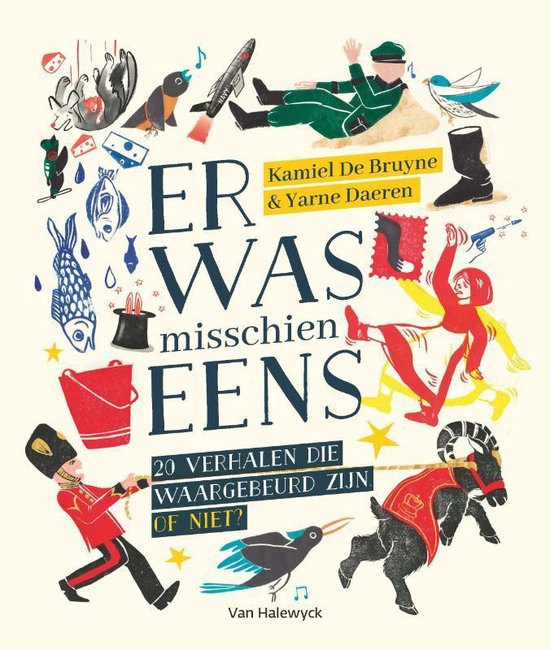 Copyright ©Success for All. Alle rechten voorbehouden
Les 5
Er was misschien eens
Stap 1: Schrijfopdracht
(Voor)lezen en voorspellen	blz. 77 t/m 91
				Teamopdrachten afmaken				Geloofwaardige fabel schrijven
		
				30 minuten

Klaar? 				Tekening bij de fabel maken

Team				Overleg hoe jullie de fabel gaan presenteren

				5 minuten

Groep				Presentatie van de geloofwaardige fabel

				10 minuten

Groep				Evalueren samenwerking team
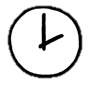 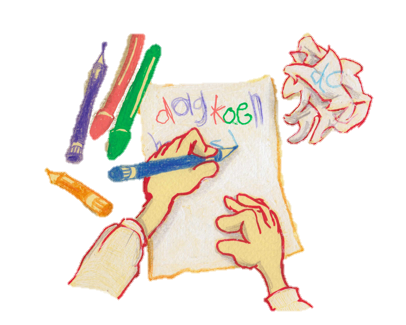 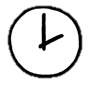 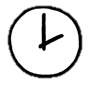 Copyright ©Success for All. Alle rechten voorbehouden
Les 5
Er was misschien eens
Stap 2: Terugblik en vooruitblik
Terugblik
> Terugblik op de voorspelling
> Schrijfopdracht
> Teamboekje en teamwoordenboek inleveren
> Teamopdrachten
> Samenwerken
> Punten en feedback
> Team van de week

Vooruitblik
> Nieuw boek
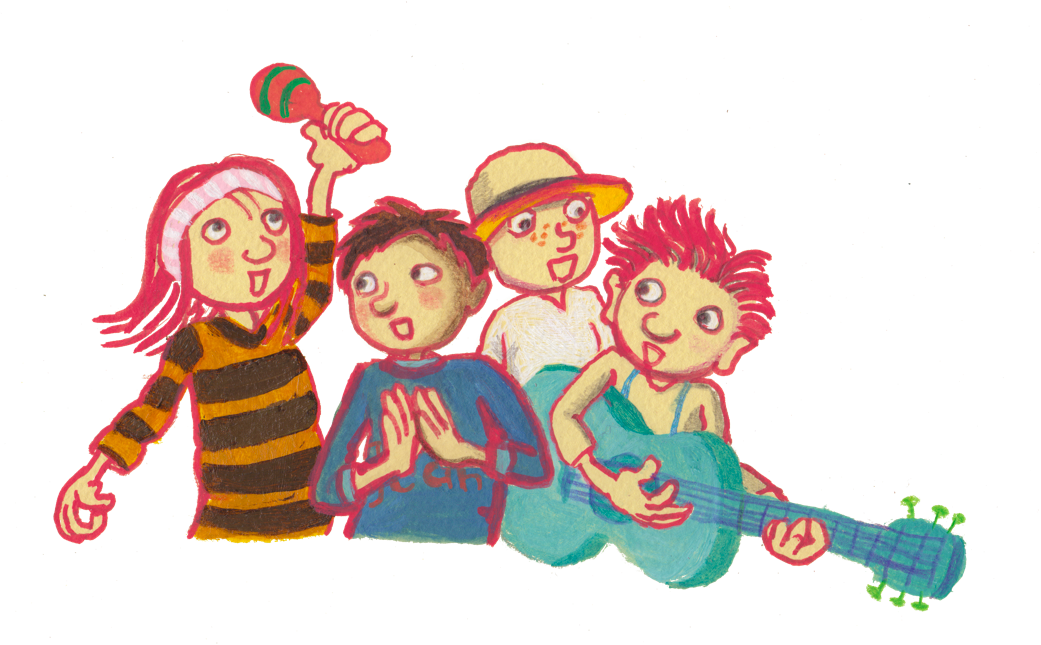 Copyright ©Success for All. Alle rechten voorbehouden